Information ExtractionLecture 4 – Named Entity Recognition II
CIS, LMU München
Winter Semester 2022-2023
 Prof. Dr. Alexander Fraser, CIS
Reading
Please read Sarawagi Chapter 3 for next time
Sarawagi talks about classifier based IE in Chapter 3
Unfortunately, the discussion is very technical. I would recommend reading it, but not worrying too much about the math (yet), just get the basic idea
Please plan to reread Chapter 3 again after we discuss machine learning
Outline
Topics from last time
Evaluation metrics in more detail 
Quick review of Rule-Based NER
Evaluations and gold standards in IE
Issues in Evaluation of IE
Human Annotation for NER
IE end-to-end
Introduction: named entity detection as a classification problem
Recall
Measure of how much relevant information the system has extracted (coverage of system). 
Exact definition:
Recall = 	1 if no possible correct answers
		else:
		# of correct answers given by system
		total # of possible correct answers in text
Slide modified from Butt/Jurafsky/Martin
Precision
Measure of how much of the information the system returned is correct (accuracy). 
Exact definition:
Precision = 	1 if no answers given by system
		else:
                      # of correct answers given by system
		 # of answers given by system
Slide modified from Butt/Jurafsky/Martin
Evaluation
Every system, algorithm or theory should be evaluated, i.e. its output should be compared to the gold standard (i.e. the ideal output).  Suppose we try to find scientists…
Algorithm output:
O = {Einstein, Bohr, Planck, Clinton, Obama}
✓
✓
✓
✗
✗
Gold standard:
G = {Einstein, Bohr, Planck, Heisenberg}
✓
✓
✓
✗
Precision:
What proportion of the 
output is correct?
         | O ∧ G |
             |O|
Recall:
What proportion of the 
gold standard did we get?
     | O ∧ G |
          |G|
Slide modified  from Suchanek
Evaluation
Why Evaluate?
What to Evaluate?
How to Evaluate?
Slide  from Giles
Why Evaluate?
Determine if the system is useful
Make comparative assessments with other methods/systems
Who’s the best?
Test and improve systems
Others: Marketing, …
Slide  modified from Giles
What to Evaluate?
In Information Extraction, we try to match a pre-annotated gold standard
But the evaluation methodology is mostly taken from Information Retrieval
So let's consider relevant documents to a search engine query for now
We will return to IE evaluation later
Relevant vs. Retrieved Documents
Retrieved
Relevant
All docs available
Set approach
Slide  from Giles
Contingency table of relevant and retrieved documents
NotRetNotRel
NotRetRel
RetNotRel
RetRel
relevant
NotRel
Rel
Ret
Ret = RetRel + RetNotRel
retrieved
NotRet = NotRetRel + NotRetNotRel
NotRet
Relevant = RetRel + NotRetRel
Not Relevant = RetNotRel + NotRetNotRel
Total # of documents available N = RetRel + NotRetRel + RetNotRel + NotRetNotRel
Precision: P= RetRel / Retrieved 
Recall: R = RetRel / Relevant
P = [0,1]
R = [0,1]
Slide  from Giles
Contingency table of classification of documents
fp
type1
fn
type2
tp
tn
Actual Condition
Absent
Present
fp type 1 error
Positive
Test result
fn type 2 error
Negative
present = tp + fn
positives = tp + fp
negatives = fn + tn
Total # of cases  N = tp + fp + fn + tn
Slide modified  from Giles
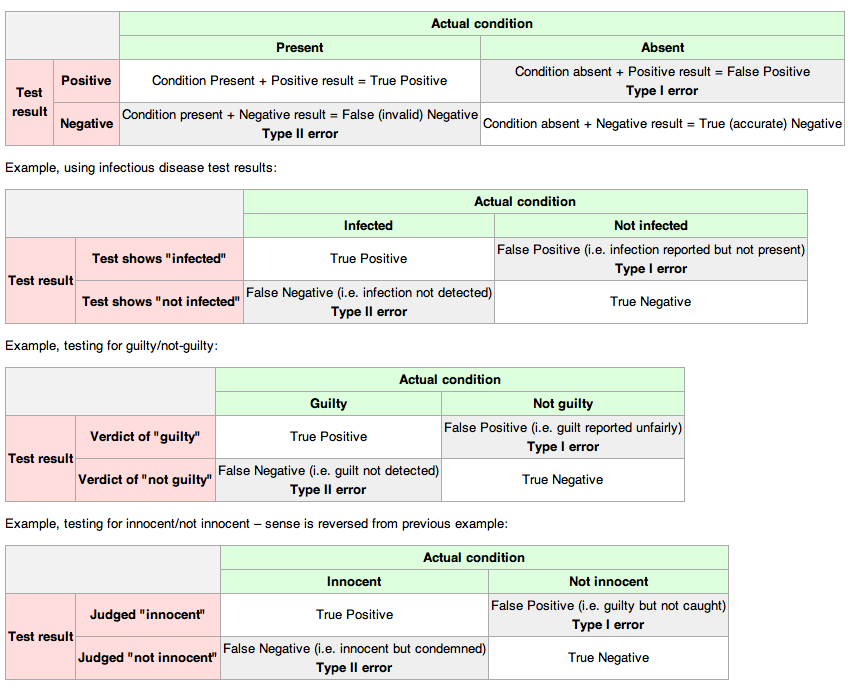 Slide  from Giles
Retrieval example
Documents available:   D1,D2,D3,D4,D5,D6,D7,D8,D9,D10
Relevant: D1, D4, D5, D8, D10
Query to search engine retrieves: D2, D4, D5, D6, D8, D9
Slide  from Giles
Retrieval example
Documents available:   D1,D2,D3,D4,D5,D6,D7,D8,D9,D10
Relevant: D1, D4, D5, D8, D10
Query to search engine retrieves: D2, D4, D5, D6, D8, D9
Slide  from Giles
w=3
x=2
y=3
z=2
Precision and Recall – Contingency Table
Not retrieved
Retrieved
Relevant = w+x= 5
Relevant
Not relevant
Not Relevant = y+z = 5
Retrieved = w+y = 6
Not Retrieved = x+z = 4
Total documents N = w+x+y+z = 10
Precision: P= w / w+y =3/6 =.5 
Recall: R = w / w+x = 3/5 =.6
Slide  from Giles
Contingency table of relevant and retrieved documents
NotRetNotRel=2
NotRetRel=2
RetNotRel=3
RetRel=3
relevant
Rel
NotRel
Ret = RetRel + RetNotRel 
      = 3 + 3 = 6
Ret
retrieved
NotRet
NotRet = NotRetRel + NotRetNotRe
             = 2 + 2 = 4
Relevant = RetRel + NotRetRel
               = 3 + 2 = 5
Not Relevant = RetNotRel + NotRetNotRel 
                      = 2 + 2 = 4
Total # of docs N = RetRel + NotRetRel + RetNotRel + NotRetNotRel= 10
Precision: P= RetRel / Retrieved = 3/6 = .5 
Recall: R = RetRel / Relevant = 3/5 = .6
Slide modified  from Giles
What do we want
Find everything relevant – high recall
Only retrieve what is relevant – high precision
Slide  from Giles
Relevant vs. Retrieved
All docs
Retrieved
Relevant
Slide  from Giles
Precision vs. Recall
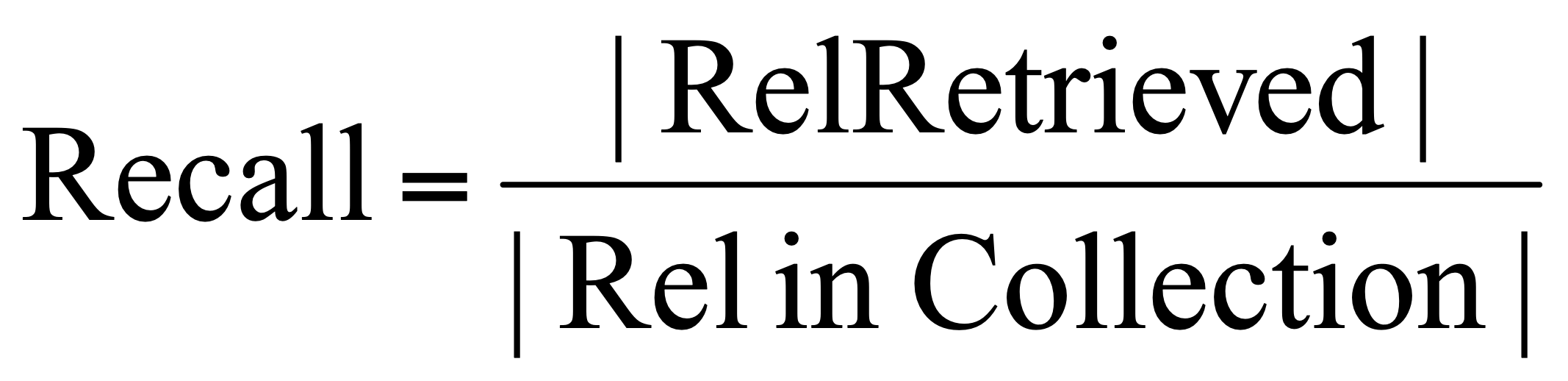 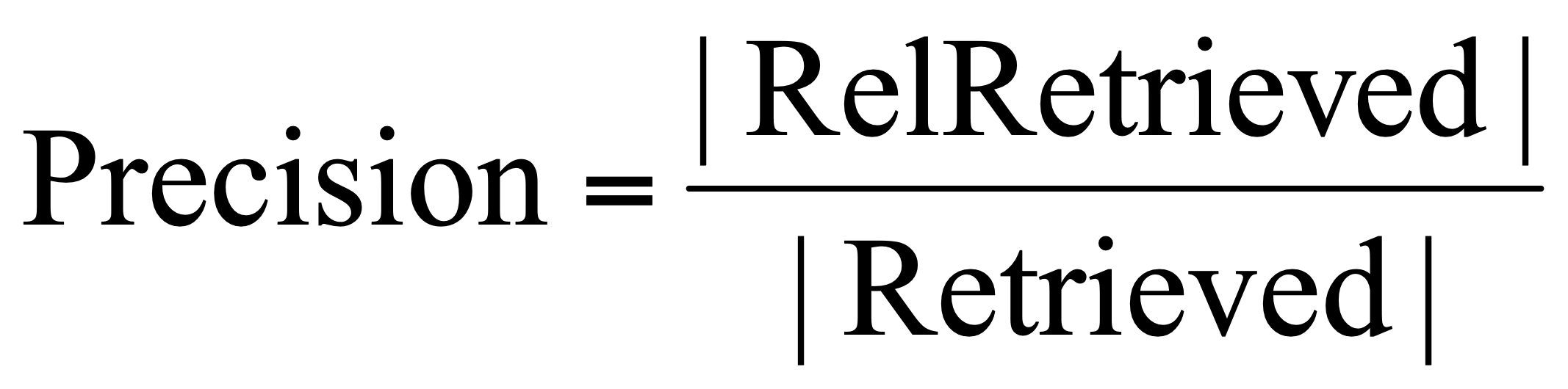 All docs
Retrieved
Relevant
Slide  from Giles
Retrieved vs. Relevant Documents
Very high precision, very low recall
retrieved
Relevant
Slide  from Giles
Retrieved vs. Relevant Documents
High recall, but low precision
retrieved
Relevant
Slide  from Giles
Retrieved vs. Relevant Documents
Very low precision, very low recall (0 for both)
retrieved
Relevant
Slide  from Giles
Retrieved vs. Relevant Documents
High precision, high recall (at last!)
retrieved
Relevant
Slide  from Giles
Why Precision and Recall?
Get as much of what we want while at the same time getting as little junk as possible.
Recall is the percentage of relevant documents returned compared to everything that is available!
Precision is the percentage of relevant documents compared to what is returned!
The desired trade-off between precision and recall is specific to the scenario we are in
Slide  modified from Giles
Relation to Contingency Table
Accuracy: (a+d) / (a+b+c+d)
Precision:  a/(a+b)
Recall:       a/(a+c)
Why don’t we use Accuracy for IR?
(Assuming a large collection)
Most docs aren’t relevant 
Most docs aren’t retrieved
Inflates the accuracy value
Slide  from Giles
CMU Seminars task
Given an email about a seminar
Annotate
Speaker
Start time
End time
Location
CMU Seminars - Example
<0.24.4.93.20.59.10.jgc+@NL.CS.CMU.EDU (Jaime Carbonell).0>
Type:     cmu.cs.proj.mt
Topic:    <speaker>Nagao</speaker> Talk
Dates:    26-Apr-93
Time:     <stime>10:00</stime> - <etime>11:00 AM</etime>
PostedBy: jgc+ on 24-Apr-93 at 20:59 from NL.CS.CMU.EDU (Jaime Carbonell)

Abstract:

<paragraph><sentence>This Monday, 4/26, <speaker>Prof. Makoto Nagao</speaker> will give a seminar in the <location>CMT red conference room</location> <stime>10</stime>-<etime>11am</etime> on recent MT research results</sentence>.</paragraph>
Creating Rules
Suppose we observe "the seminar at <stime>4 pm</stime> will [...]" in a training document
The processed representation will have access to the words and to additional knowledge
We can create a very specific rule for <stime>
And then generalize this by dropping constraints (as discussed previously)
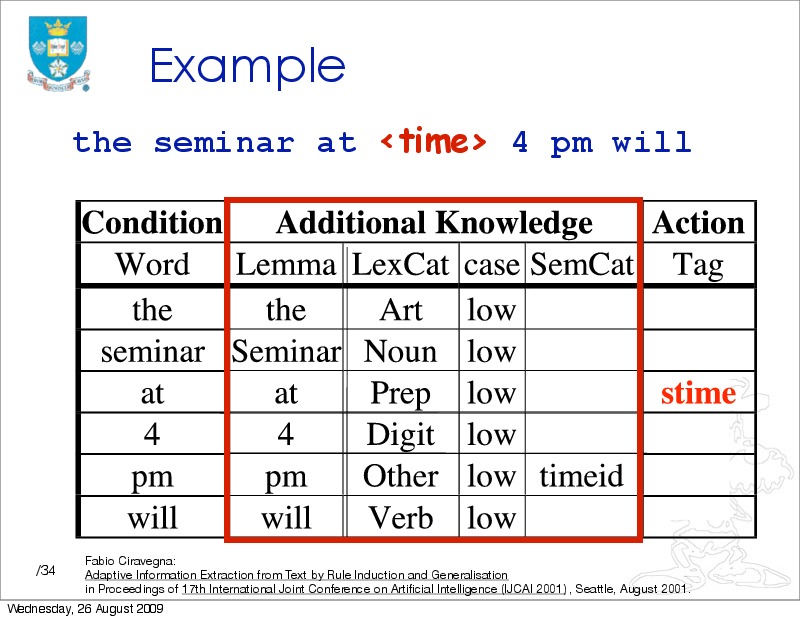 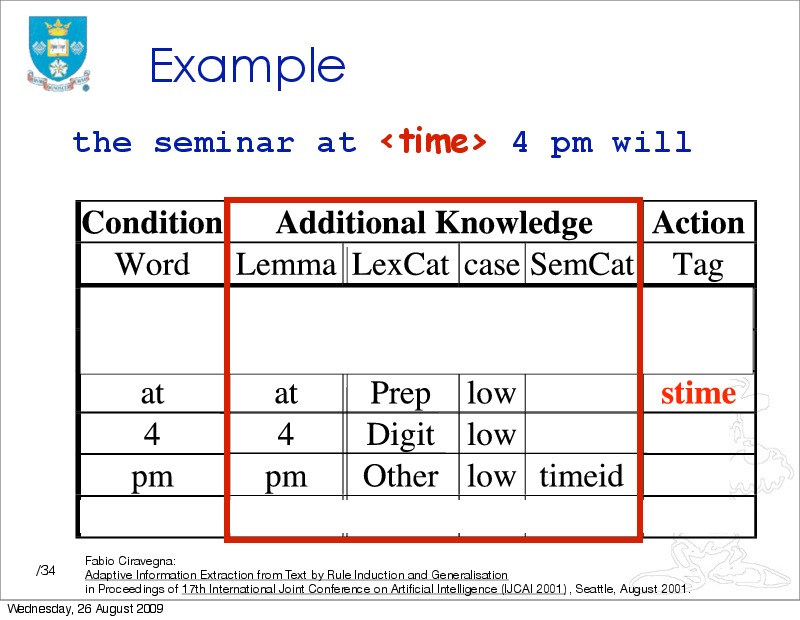 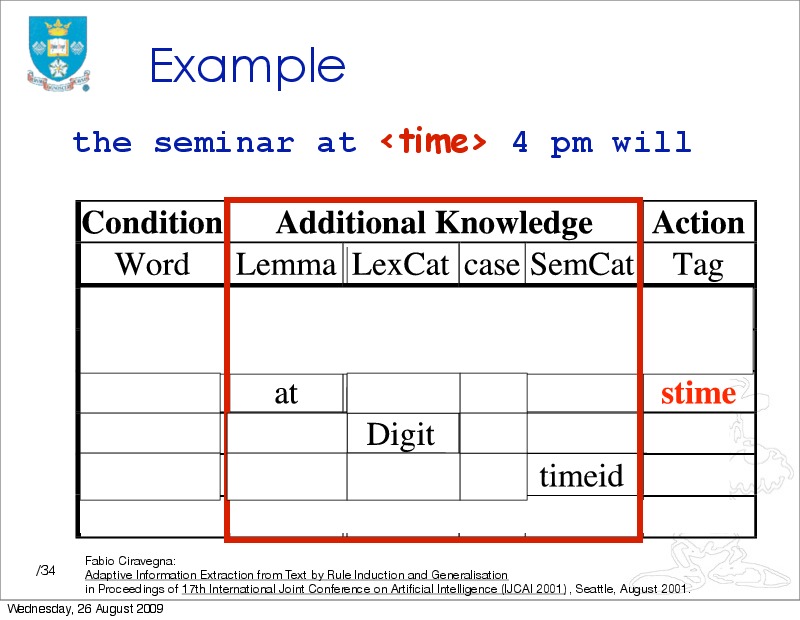 For each rule, we look for:
Support (training examples that match this pattern)
Conflicts (training examples that match this pattern with no annotation, or a different annotation)
Suppose we see:
   "tomorrow at <stime>9 am</stime>"
The rule in our example applies!
If there are no conflicts, we have a more general rule
Overall: we try to take the most general rules which don't have conflicts
Returning to Evaluation
This time, evaluation specifically for IE
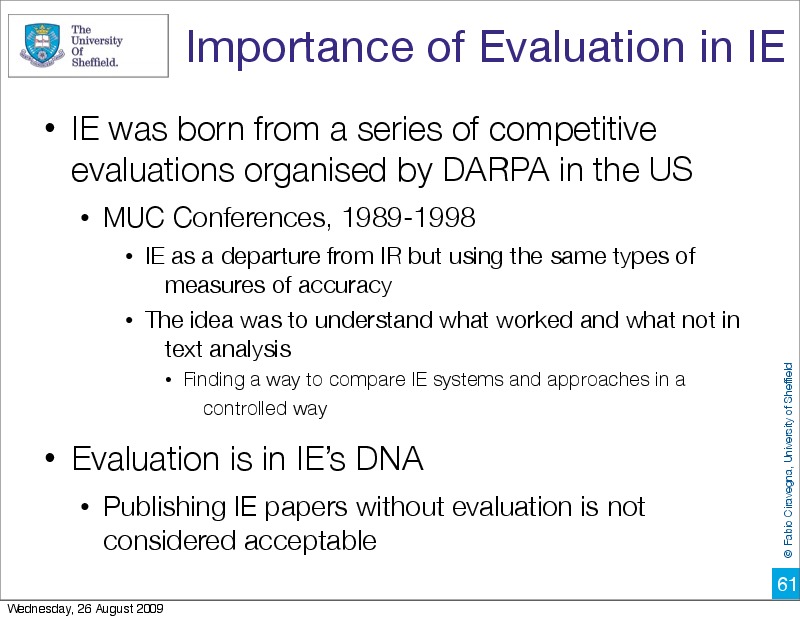 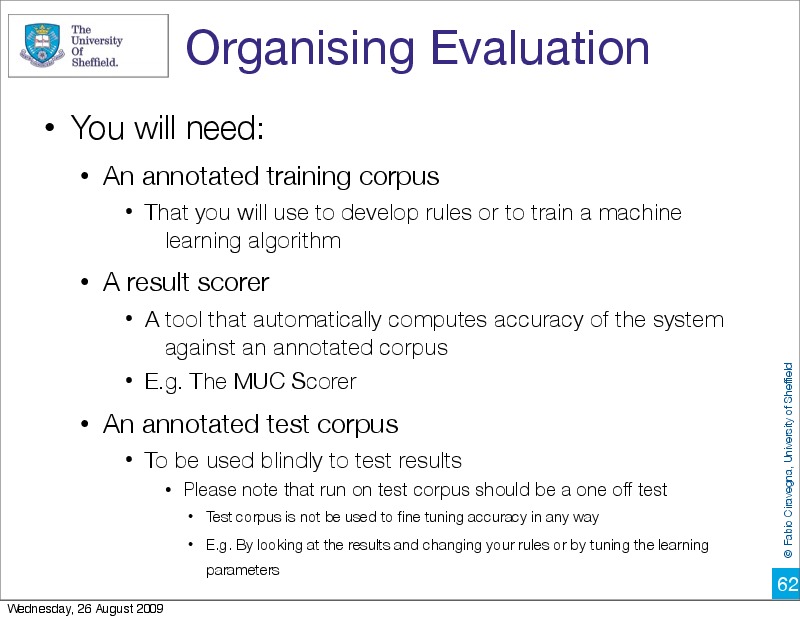 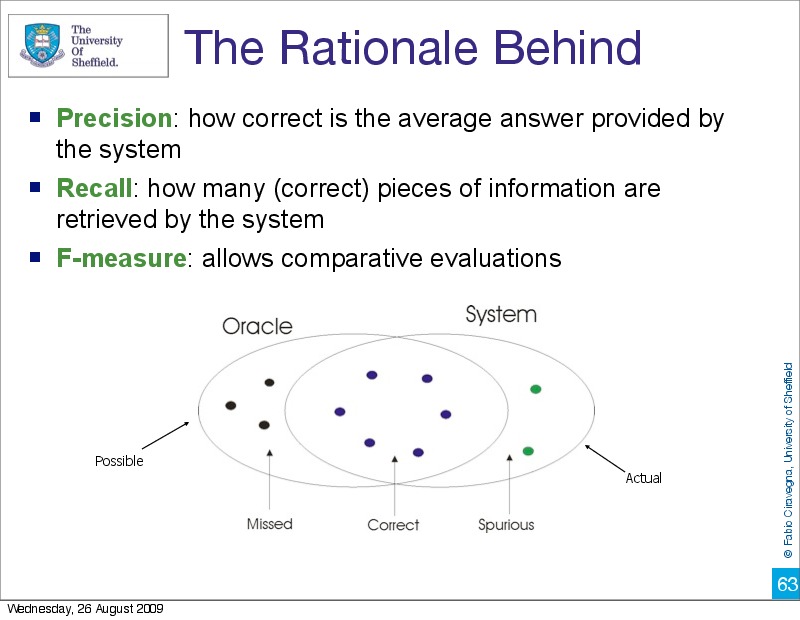 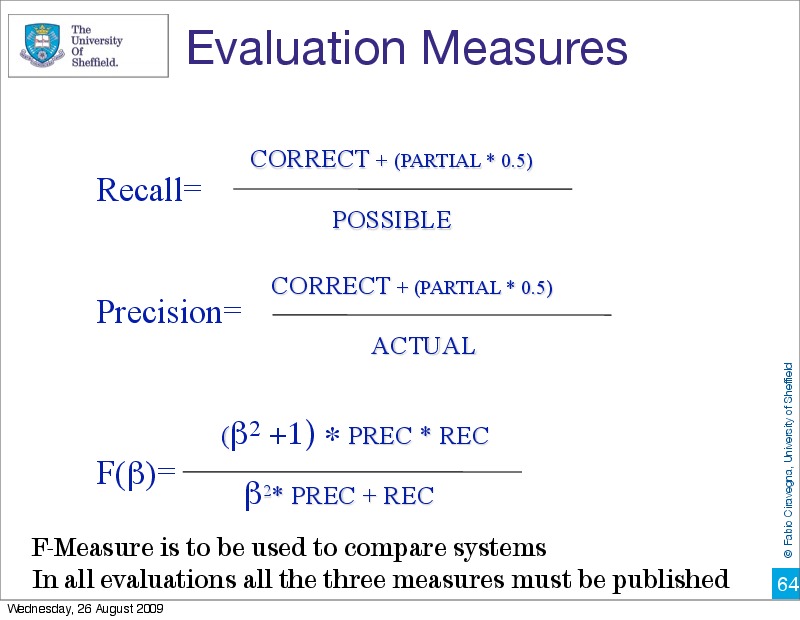 False Negative in CMU Seminars
Gold standard test set:

Starting from <stime>11 am</stime>

System marks nothing:

Starting from 11 am

False negative (which measure does this hurt?)
False Positive in CMU Seminars
Gold standard test set:

... Followed by lunch at 11:30 am , and meetings

System marks:

... at <stime>11:30 am</stime>

False positive (which measure does this hurt?)
Mislabeled in CMU Seminars
Gold standard test set:

at a different time - <stime>6 pm</stime>

System marks:

... - <etime>6 pm</etime>

What sort of error do we have here?
Which measures are affected?
Note that this is different from Information Retrieval!
Partial Matches in CMU Seminars
Gold standard test set:

... at <stime>5 pm</stime>

System marks:

... at <stime>5</stime> pm

Then I get a partial match (worth 0.5)
Also different from Information Retrieval
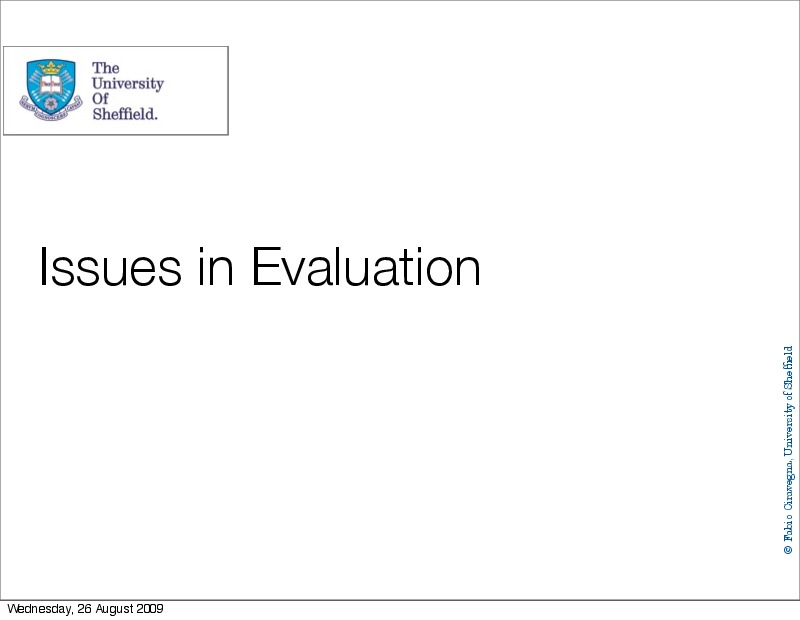 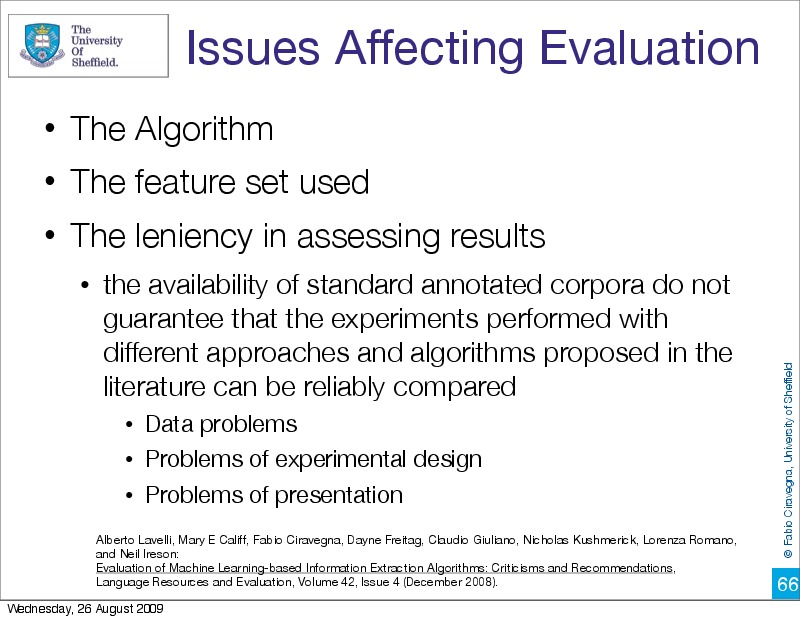 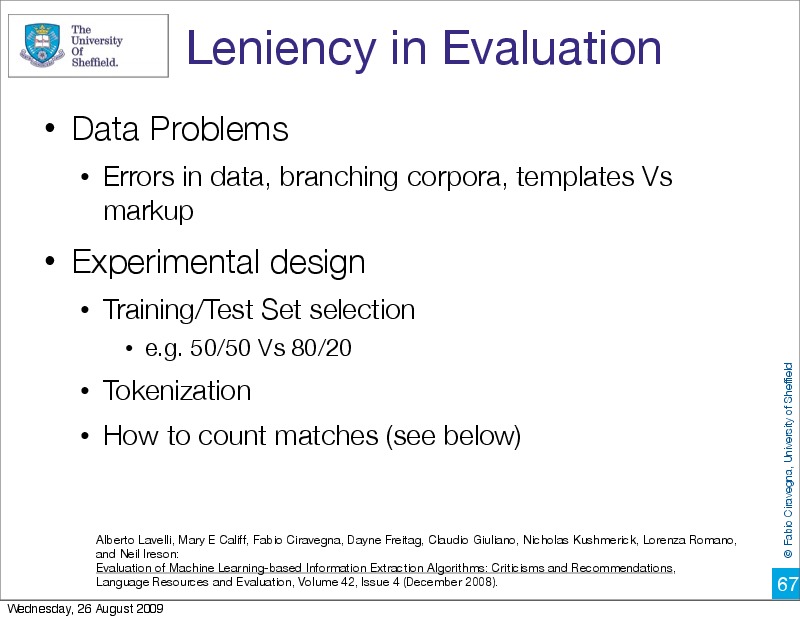 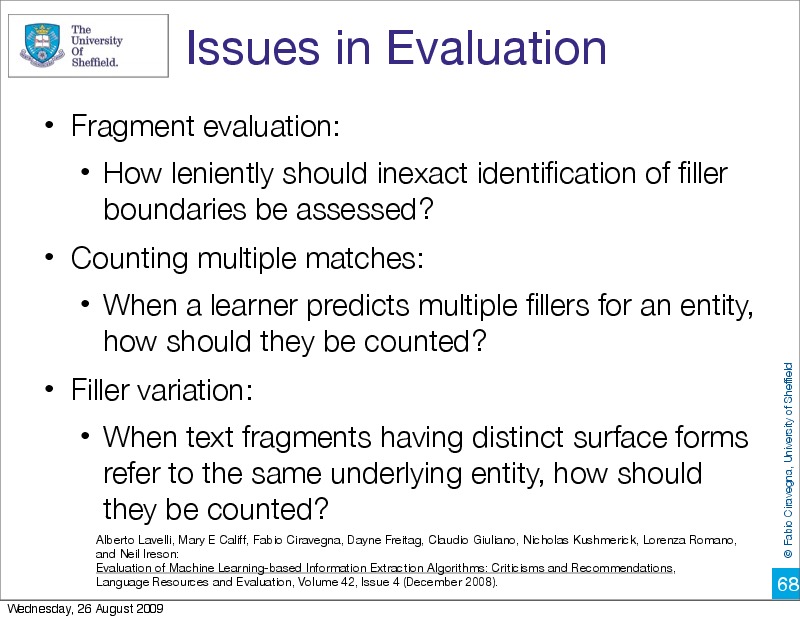 Evaluation is a critical issue where there is still much work to be done
But before we can evaluate, we need a gold standard
Training IE systems
Critical component for "learning" statistical classifiers
The more data, the better the classifier
Can also be used for developing a handcrafted NER system
Constant rescoring and coverage checks are very helpful
Necessary in both cases for evaluation
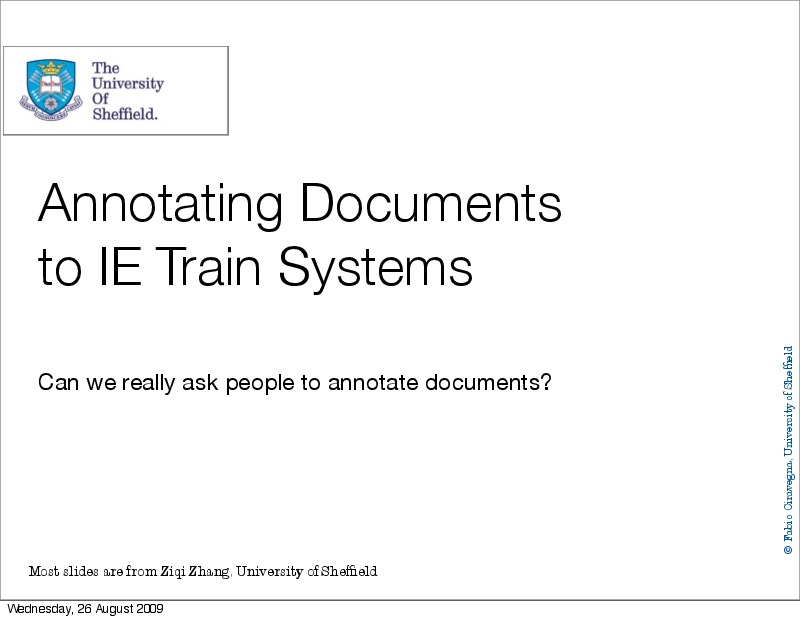 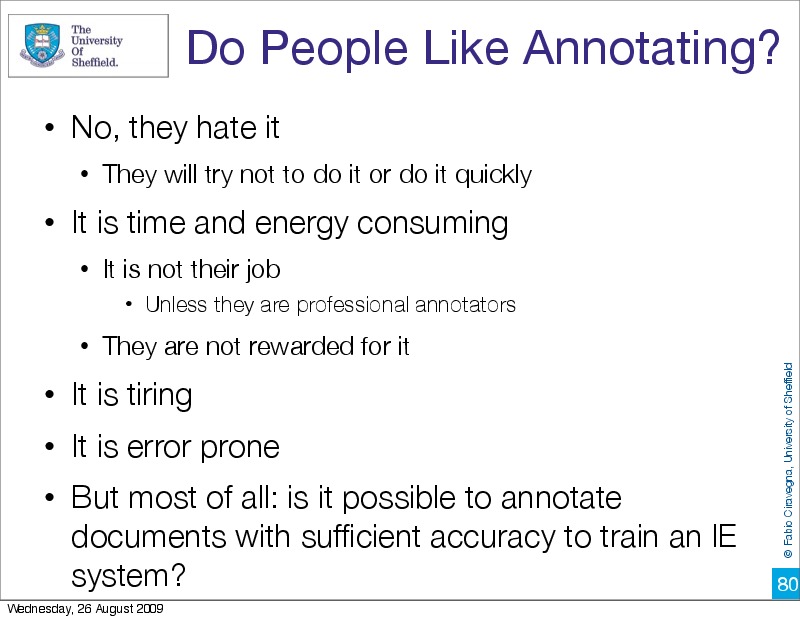 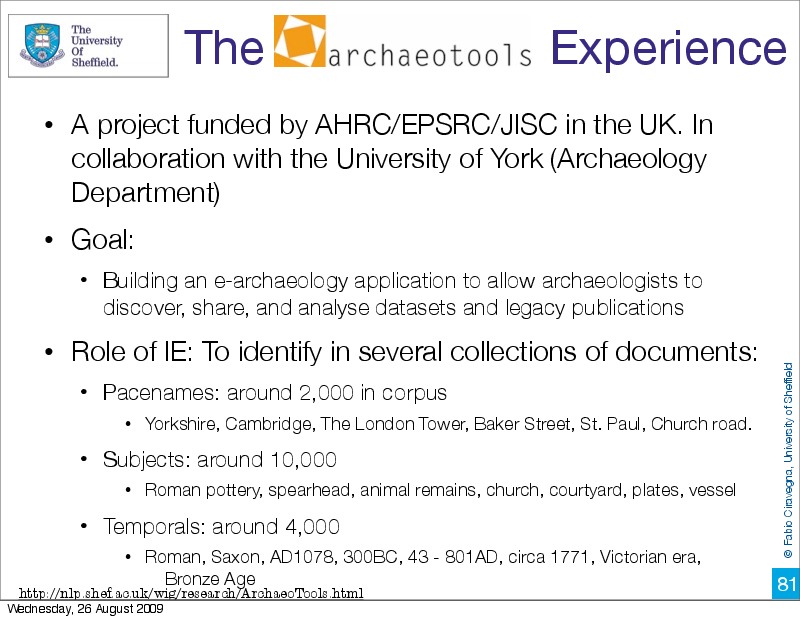 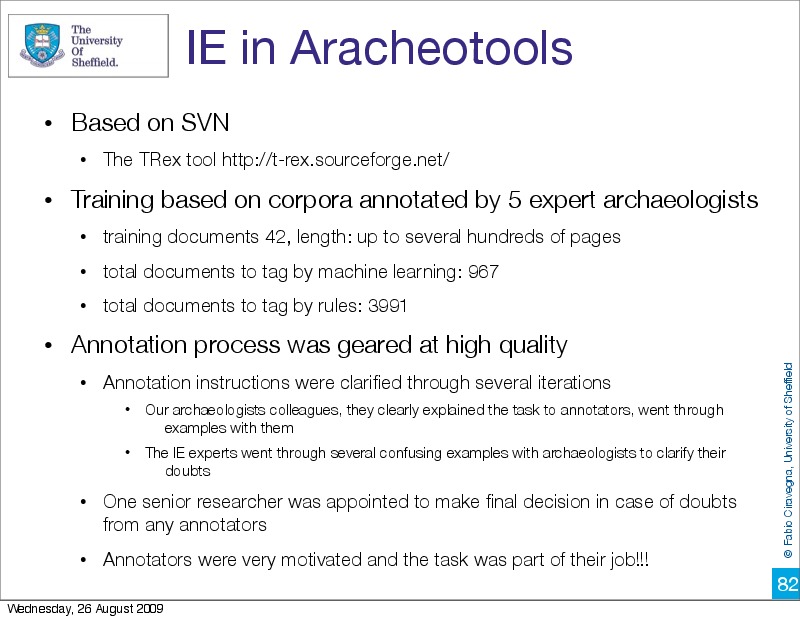 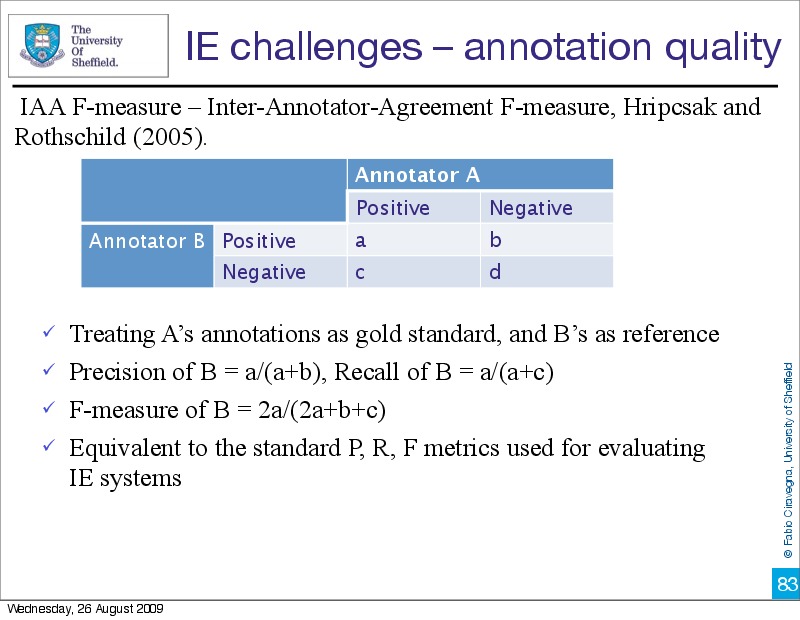 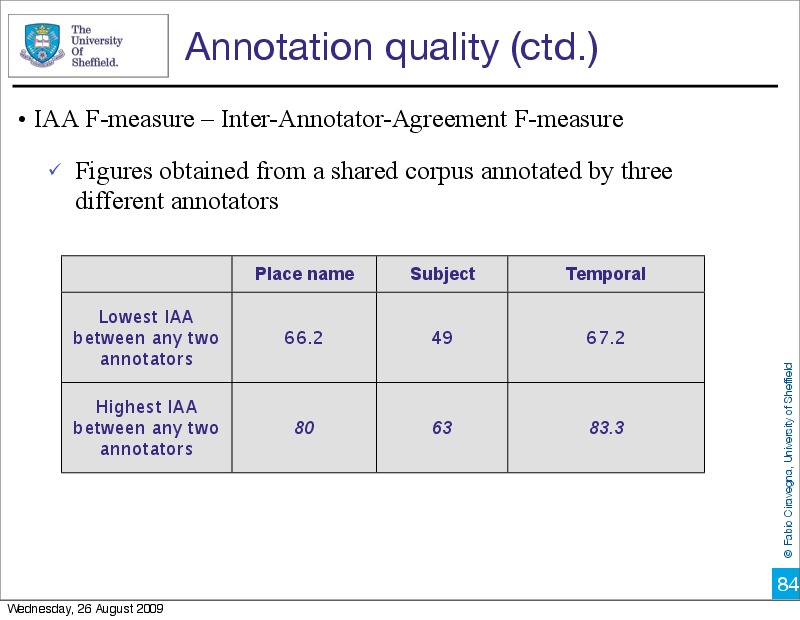 Annotator Variability
Differences in annotation are a significant problem
Only some people are good at annotation
Practice helps
Even good annotators can have different understanding of the task
For instance, in doubt, annotate? Or not?
(~ precision/recall tradeoffs)
Effect of using gold standard corpora that are not well annotated
Evaluations can return inaccurate results
Systems trained on inconsistent data can develop problems which are worse than if the training examples are eliminated
Crowd-sourcing, which we will talk about later, has all of these same problems even more strongly!
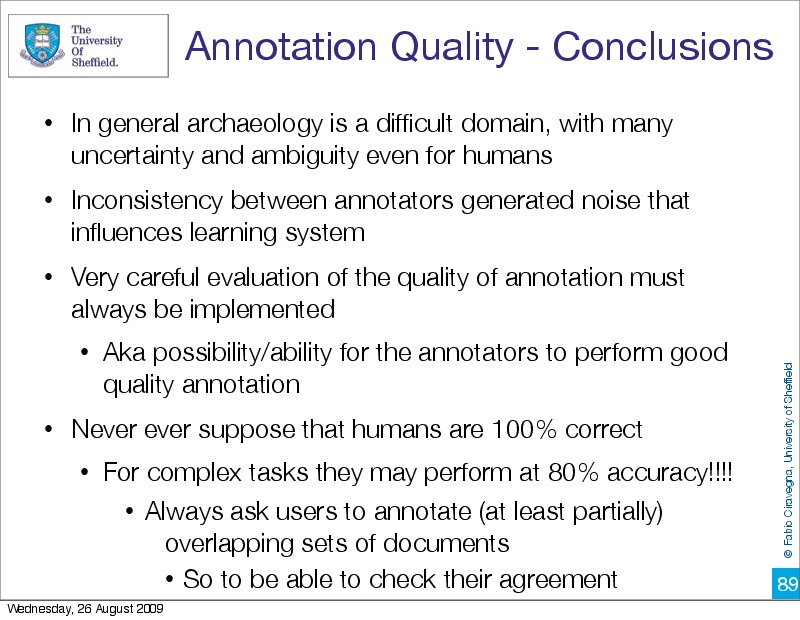 CMU Seminars task
Given an email about a seminar…
Annotate mentions of:
Speaker
Start time
End time
Location
CMU Seminars - Example
<0.24.4.93.20.59.10.jgc+@NL.CS.CMU.EDU (Jaime Carbonell).0>
Type:     cmu.cs.proj.mt
Topic:    <speaker>Nagao</speaker> Talk
Dates:    26-Apr-93
Time:     <stime>10:00</stime> - <etime>11:00 AM</etime>
PostedBy: jgc+ on 24-Apr-93 at 20:59 from NL.CS.CMU.EDU (Jaime Carbonell)

Abstract:

<paragraph><sentence>This Monday, 4/26, <speaker>Prof. Makoto Nagao</speaker> will give a seminar in the <location>CMT red conference room</location> <stime>10</stime>-<etime>11am</etime> on recent MT research results</sentence>.</paragraph>
IE Template
Template contains *canonical* version of information
There are several "mentions" of speaker, start time and end-time in the email (see previous slide)
Only one value for each slot
Location could probably also be canonicalized
Important: also keep link back to original text
How many database entries?
In the CMU seminars task, one message generally results in one database entry
Or no database entry if you process an email that is not about a seminar
In other IE tasks, can get multiple database entries from a single document or web page
A page of concert listings -> database entries
Entries in timeline -> database entries
Summary
IR: end-user
Start with information need
Gets relevant documents, hopefully information need is solved
Important difference: Traditional IR vs. Web R
IE: analyst (you)
Start with template design and corpus
Get database of filled out templates
Followed by subsequent processing (e.g., data mining, or user browsing, etc.)
IE: what we've seen so far
So far we have looked at:
Source issues (selection, tokenization, etc)
Extracting regular entities
Rule-based extraction of named entities
Learning rules for rule-based extraction of named entities
We also jumped ahead and looked briefly at end-to-end IE for the CMU Seminars task
...married Elvis 
on 1967-05-01
Information Extraction
and beyond
Information Extraction (IE) is the process 
of extracting structured information 
from unstructured machine-readable documents
Ontological
Information
Extraction
Fact
Extraction
Instance
Extraction
Named Entity
Recognition
✓
✓
Tokenization&
Normalization
Source
Selection
05/01/67
 
1967-05-01
?
Where we are going
We will stay with the named entity recognition (NER) topic for a while
How to formulate this as a machine learning problem (later in these slides)
Next time: brief introduction to machine learning
Named Entity Recognition
Named Entity Recognition (NER) is the process of finding entities (people, cities, organizations, dates, ...) in a text.
Elvis Presley was born in 1935 in East Tupelo, Mississippi.
Extracting Named Entities
Person:  Mr. Hubert J. Smith, Adm. McInnes, Grace Chan
Title:  Chairman, Vice President of Technology, Secretary of State
Country:  USSR, France, Haiti, Haitian Republic
City: New York, Rome, Paris, Birmingham, Seneca Falls
Province:  Kansas, Yorkshire, Uttar Pradesh
Business:  GTE Corporation, FreeMarkets Inc., Acme
University:  Bryn Mawr College, University of Iowa
Organization:  Red Cross, Boys and Girls Club
Slide from J. Lin
More Named Entities
Currency:  400 yen, $100, DM 450,000
Linear:  10 feet, 100 miles, 15 centimeters
Area:  a square foot, 15 acres
Volume:  6 cubic feet, 100 gallons
Weight: 10 pounds, half a ton, 100 kilos
Duration:  10 day, five minutes, 3 years, a millennium
Frequency:  daily, biannually, 5 times, 3 times a day
Speed:  6 miles per hour, 15 feet per second, 5 kph
Age:  3 weeks old, 10-year-old, 50 years of age
Slide from J. Lin
IE Posed as a Machine Learning Task
Training data: documents marked up with ground truth
Extract features around words/information
Pose as a classification problem
00  :  pm  Place   :   Wean  Hall  Rm  5409  Speaker   :   Sebastian  Thrun
…
…
prefix
contents
suffix
Slide from Kauchak
Sliding Windows
Information Extraction: Tuesday 10:00 am, Rm 407b
For each position, ask: Is the current window a named entity?

Window size = 1
Slide from Suchanek
Sliding Windows
Information Extraction: Tuesday 10:00 am, Rm 407b
For each position, ask: Is the current window a named entity?

Window size = 2
Slide from Suchanek
Features
Information Extraction: Tuesday 10:00 am, Rm 407b
Prefix
window
Content
window
Postfix
window
Choose certain features (properties) of windows 
that could be important:
  window contains colon, comma, or digits
  window contains week day, or certain other words
  window starts with lowercase letter
  window contains only lowercase letters
  ...
Slide from Suchanek
Feature Vectors
Information Extraction: Tuesday 10:00 am, Rm 407b
Prefix
window
Content
window
Postfix
window
Prefix colon			    1
Prefix comma		    0
...						    …
Content colon	   	    1
Content comma	    0
...						    …
Postfix colon		    0
Postfix comma           1
The feature vector represents the presence or absence of features of one content window (and its prefix window and postfix window)
Feature Vector
Features
Slide from Suchanek
Sliding Windows Corpus
Now, we need a corpus (set of documents) in which the 
entities of interest have been manually labeled.
location
time
NLP class: Wednesday, 7:30am and Thursday all day, rm 667
From this corpus, compute the feature vectors with labels:
1
0
1
1
1
1
0
0
0
1
1
0
1
0
1
1
0
0
0
1
1
1
0
0
0
...
...
...
...
Time
Nothing
Location
Nothing
Nothing
Slide from Suchanek
Machine Learning
Information Extraction: Tuesday 10:00 am, Rm 407b
Use the labeled feature vectors as
training data for Machine Learning
1
0
0
1
1
1
1
1
1
0
0
1
0
1
1
0
0
0
0
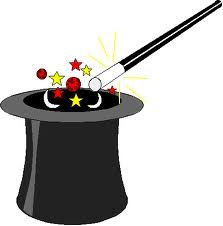 Result
classify
Time
Machine 
Learning
Nothing
Time
Slide from Suchanek
Sliding Windows Exercise
What features would you use to recognize person names?
Elvis Presley married Ms. Priscilla at the Aladin Hotel.
UpperCase
hasDigit
…
1
0
1
1
1
1
1
0
0
0
1
1
1
0
1
0
1
0
...
Slide from Suchanek
Good Features for Information Extraction
contains-question-mark
contains-question-word
ends-with-question-mark
first-alpha-is-capitalized
indented
indented-1-to-4
indented-5-to-10
more-than-one-third-space
only-punctuation
prev-is-blank
prev-begins-with-ordinal
shorter-than-30
Example word features:
identity of word
is in all caps
ends in “-ski”
is part of a noun phrase
is in a list of city names
is under node X in WordNet or Cyc
is in bold font
is in hyperlink anchor
features of past & future
last person name was female
next two words are “and Associates”
begins-with-number
begins-with-ordinal
begins-with-punctuation
begins-with-question-word
begins-with-subject
blank
contains-alphanum
contains-bracketed-number
contains-http
contains-non-space
contains-number
contains-pipe
Slide from Kauchak
Good Features for Information Extraction
Is Capitalized 	
Is Mixed Caps 
Is All Caps 
Initial Cap
Contains Digit
All lowercase 
Is Initial
Punctuation
Period
Comma
Apostrophe
Dash
Preceded by HTML tag
Character n-gram classifier says string is a person name (80% accurate)
In stopword list(the, of, their, etc)
In honorific list(Mr, Mrs, Dr, Sen, etc)
In person suffix list(Jr, Sr, PhD, etc)
In name particle list (de, la, van, der, etc)
In Census lastname list;segmented by P(name)
In Census firstname list;segmented by P(name)
In locations lists(states, cities, countries)
In company name list(“J. C. Penny”)
In list of company suffixes(Inc, & Associates, Foundation)
Word Features
lists of job titles, 
Lists of prefixes
Lists of suffixes
350 informative phrases
HTML/Formatting Features
{begin, end, in} x {<b>, <i>, <a>, <hN>} x{lengths 1, 2, 3, 4, or longer}
{begin, end} of line
Slide from Kauchak
Slide sources
A number of slides were taken from a wide variety of sources (see the attribution at the bottom right of each slide)
Some of the slide authors: 
C. Lee Giles, Penn State
Fabio Ciravegna/Ziqi Zhang, Sheffield
Dave Kauchak, Pomona College
Fabian Suchanek, Telecom ParisTech
CMU Seminars task: Dayne Freitag, see also his PhD thesis (Machine Learning for Information Extraction in Informal Domains, CMU, Nov 1998)
Conclusion
Last two lectures
Manually coded rules for NER
Learning rules for NER
Evaluation
Annotation
Introduction to classification
Sliding windows and features

Please read Sarawagi Chapter 3!
Questions?
Thank you for your attention!